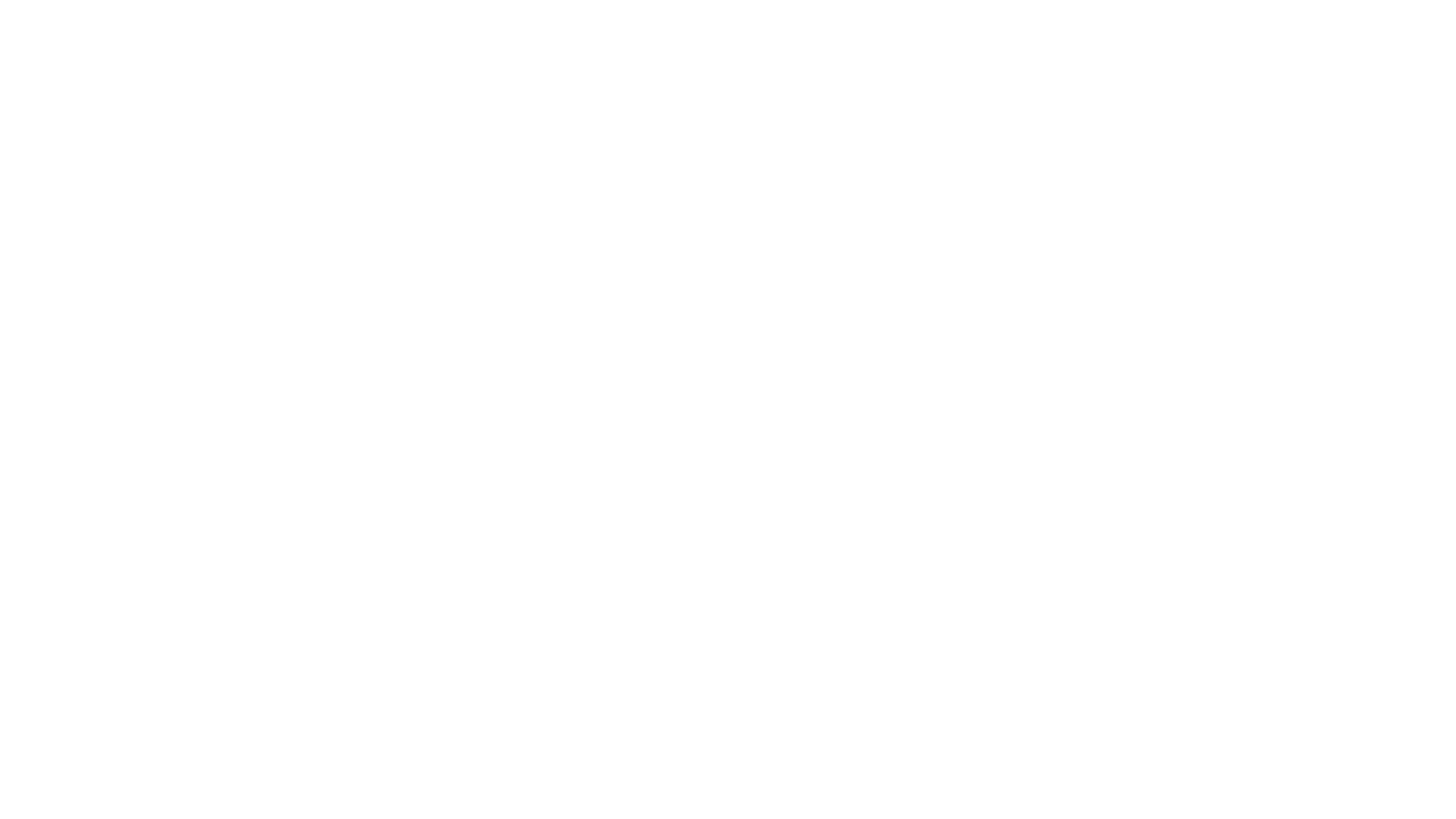 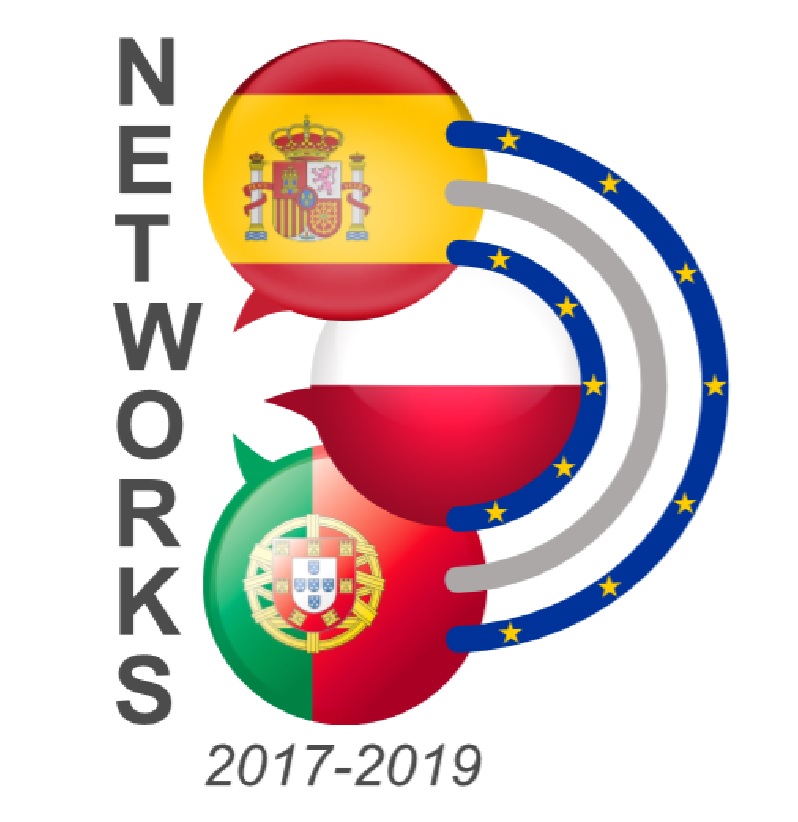 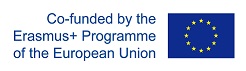 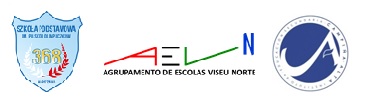 Portugal
Day 1
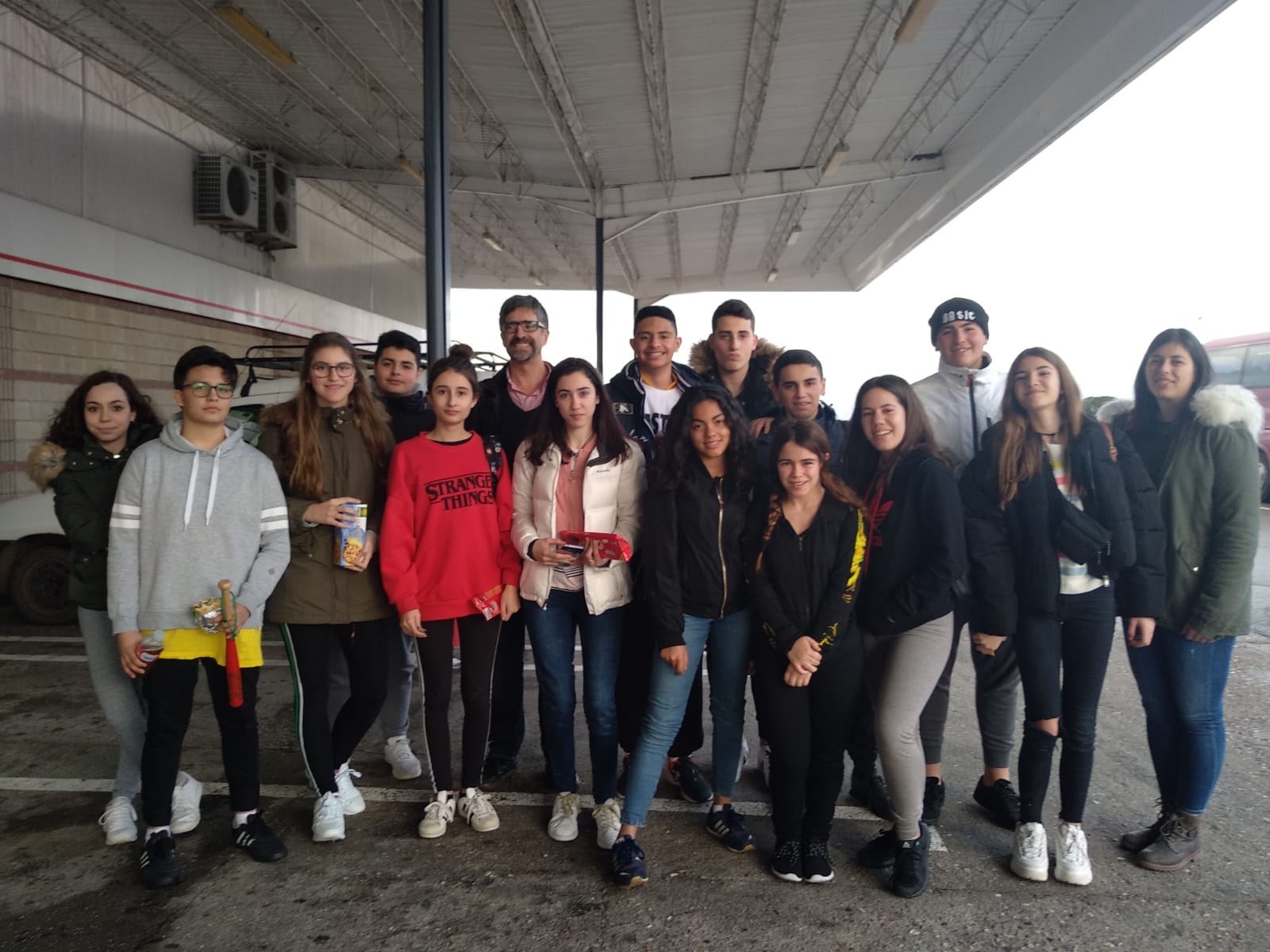 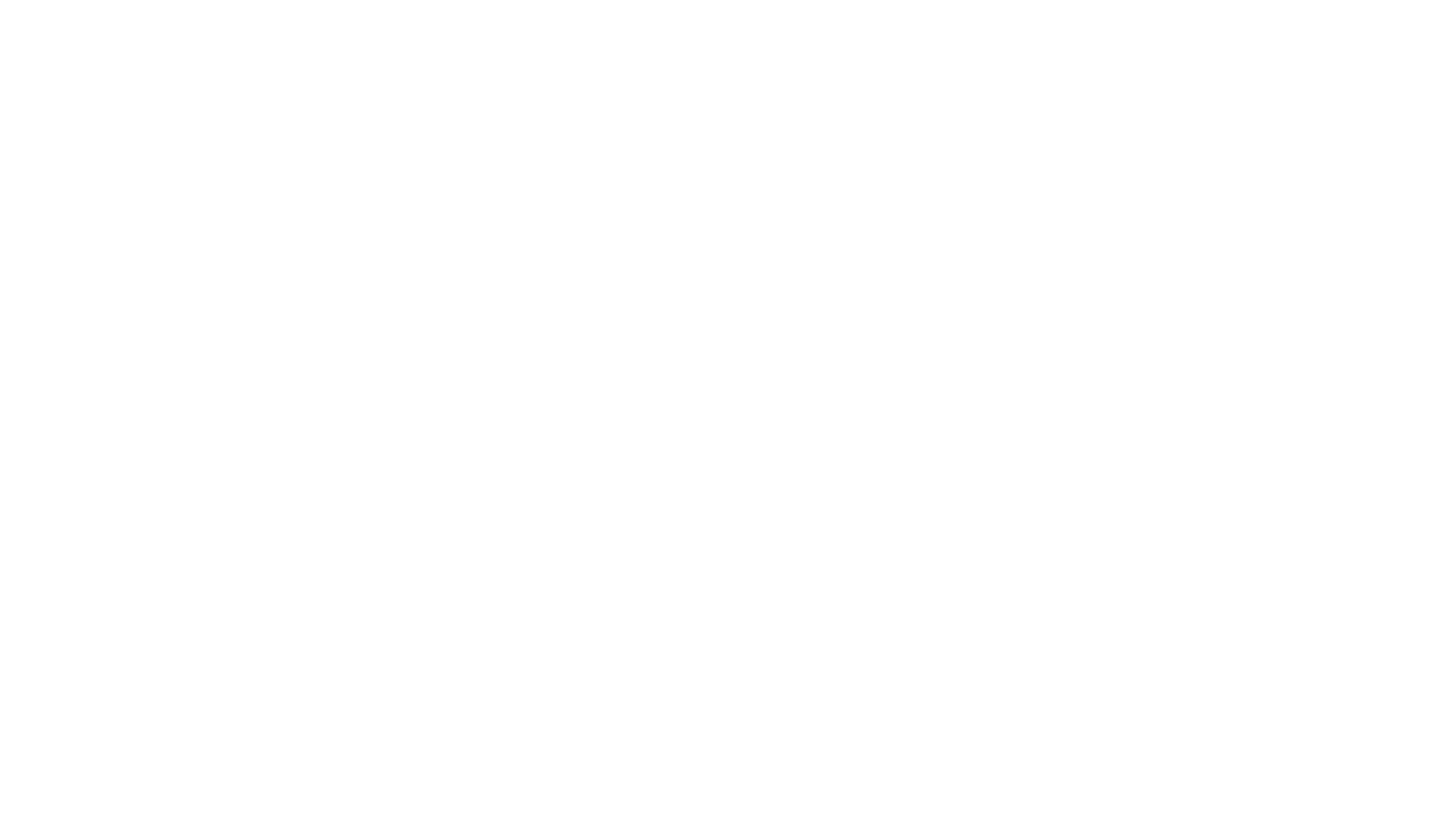 Monday:
Go to welcome ceremony, after lunch at the school cafeteria.
 After workshop, tea party we go with the family.
Day 2
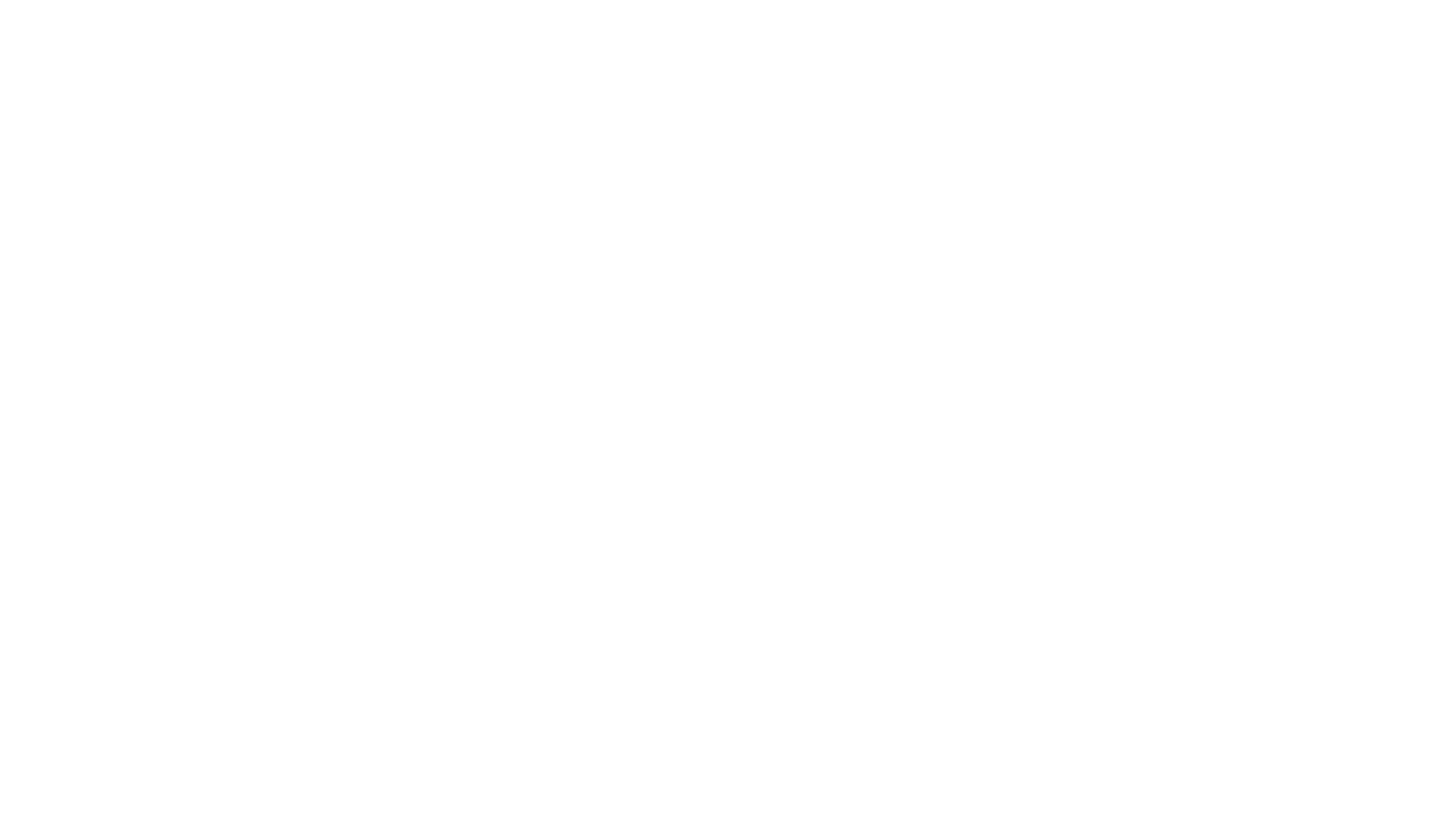 Tuesday:
Go to school and leaving to Viseu by bus.
Reception at Viseu City Hall and  Peddy-paper in the city.
Lunch at “Taco Belho” and finish Viseu sightseeing.
Day 3
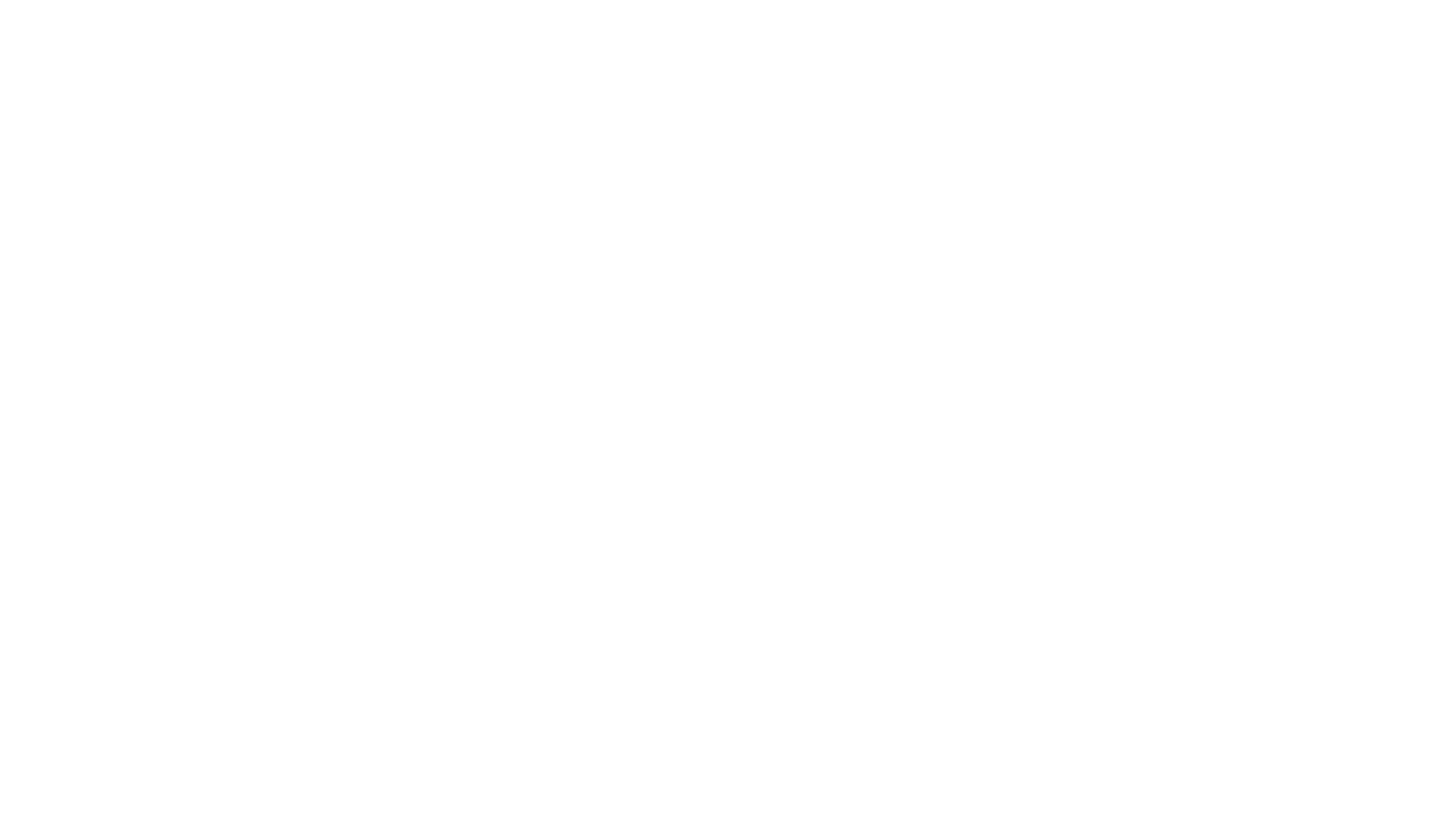 Wednesday:
Go to integración in our school´s life.
Workshop Segurity in Social Networks.
Lunch to the school and go to home.
Day 4
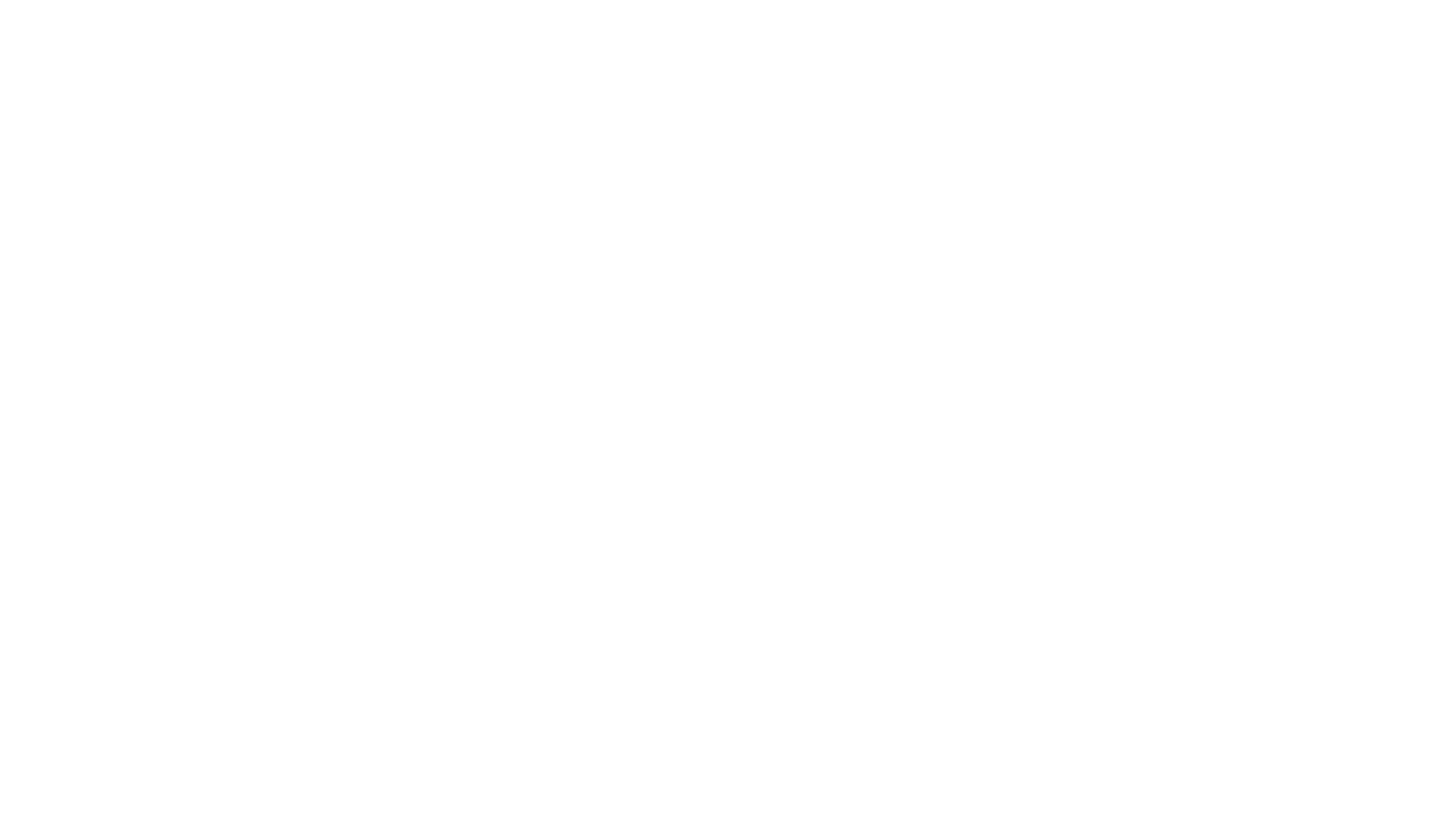 Thursday:
Go to school and leaving to Oporto.
Visit the portuguese center of Oporto.
Guided to Torre dos Clerigos.
Lunch and visit Oporto`s Riber.
Day 5
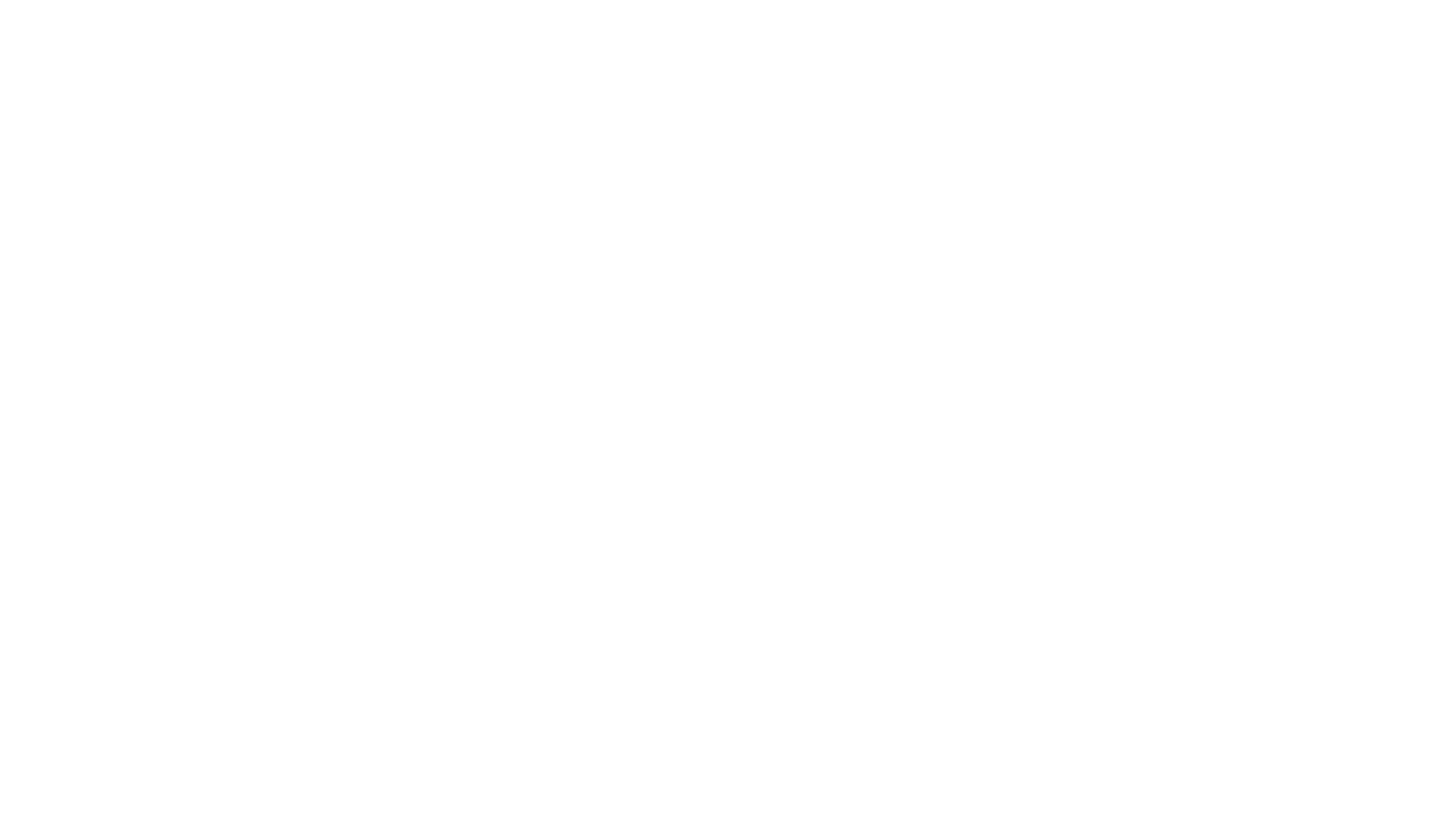 Friday:
Games of Social Networks.
Creation of photo poster. 
Certificates of the ceremony.
Lunch at the cafeteria and go home
Day 6